Lincolnshire’s All-Age Autism Strategy 2023-2028
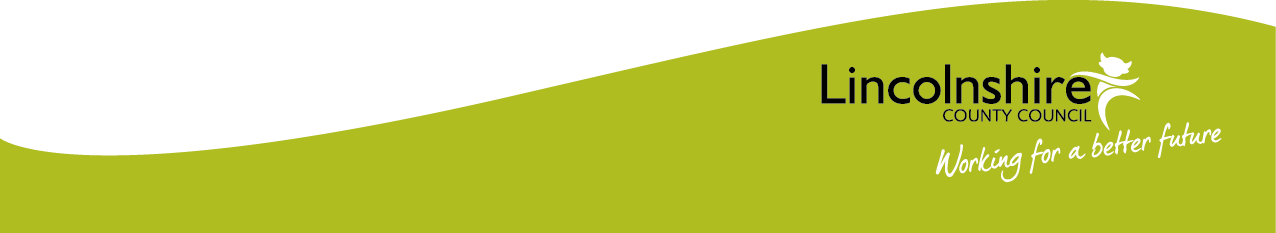 Public engagement work informed the strategy: autistic people, carers, families and public sector professionals were all asked their opinions
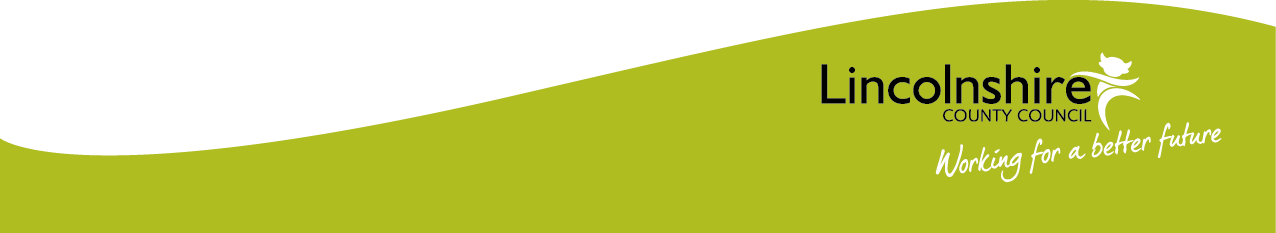 ‘Together we will value autistic people, enabling them to live healthy, independent, safe and fulfilled lives in our local communities’ 

Statutory guidance produced in 2010 (and updated in 2015) to accompany the National Strategy continues to set out responsibilities and legal duties that Local Authorities and NHS bodies have a duty to adhere to, in line with the Autism Act 2009. It specifies responsibilities that should be delivered and achieved to ensure autistic people are supported.
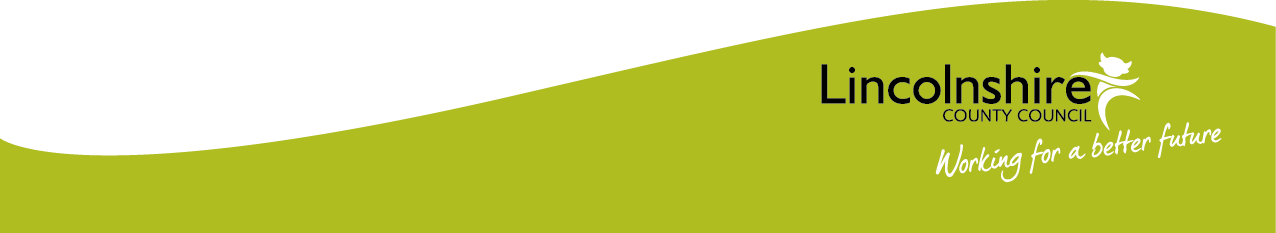 Alignment between the national strategy and Lincolnshire’s Autism Strategy
Our priorities for Autistic communities in Lincolnshire are well aligned with the Government’s vision. The national strategy will help to raise awareness of the needs of Autistic children, young people and adults and support the aims of Lincolnshire’s strategy.
The following are our priorities for the 
next 5 years.
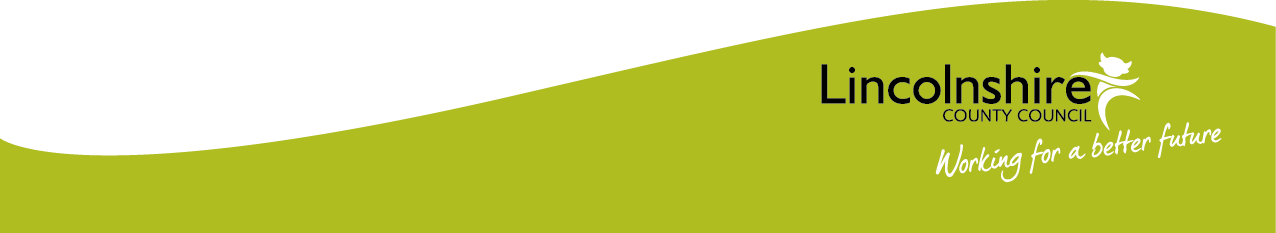 FeedbackJosie.Pedersen@lincolnshire.gov.uk by 18 March 2024.
The SEND Steering Group would appreciate your thoughts from an education perspective on the strategy priorities and how these can be supported in practice locally. 

What needs to happen for them to be successful?
What should actions and support look like?
What will be the actions and impact for educational settings?
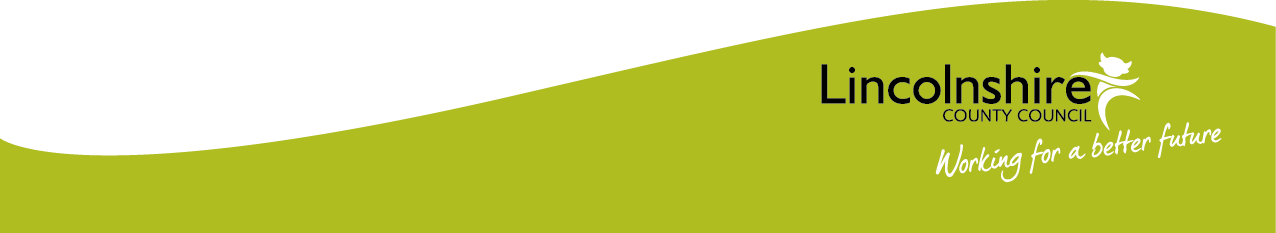 Priority 1 – Understanding and Acceptance
National Priority: Improving understanding and acceptance of autism within society

Lincolnshire Application of Priority:
1. Develop wider understanding of professionals in public services to support recognition and identification of autism at an earlier age
2. Local communities will further develop Autism friendly spaces
3. Develop better monitoring of demographics of Lincolnshire autistic community to ensure service provision meets Lincolnshire needs.
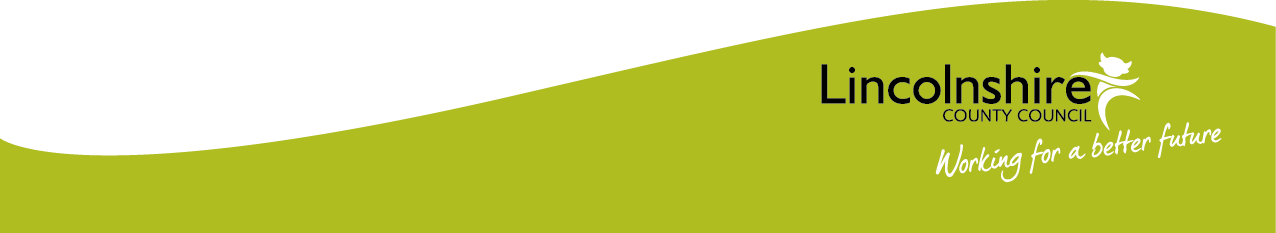 Q: How will education settings contribute to this?
Priority 2 - Education
National Priority: Improving autistic children and young people’s access to education, and supporting positive transitions into adulthood
Lincolnshire Application of Priority:
1. Improve processes for inclusion of the voices of autistic children and young people in wider community developments
2. Support for parents to understand and navigate the education system and processes related this
3. Ensure Autistic Children and Young People feel supported in schools
4. Clear and easy access to support for families and young people where the autistic young person is experiencing difficulties accessing school based learning, including through non-attendance
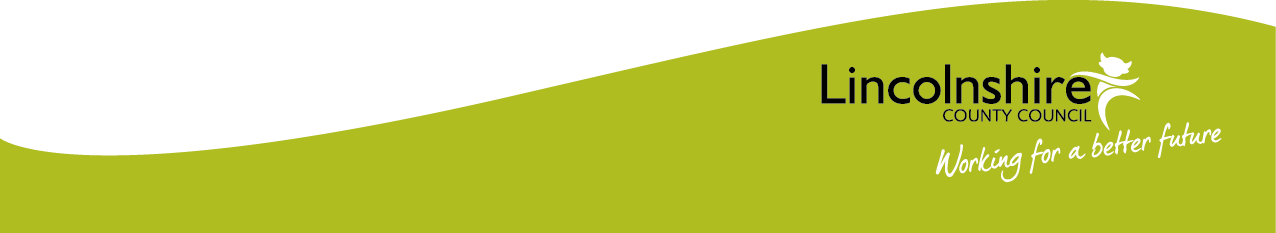 Q: what processes need to be improved?
Q: How can parents/carers be supported and by whom?
Q: How do we improve all schools support for autistic children?
Q: How should non-attendance be supported?
Priority 3 - Employment
National Priority: Supporting more autistic people into employment

Lincolnshire Application of Priority:
1. Support autistic citizens in Lincolnshire who want to work to have better access to employment opportunities
2. Support employers to understand the needs of autistic people in the workplace and provide practical examples of how reasonable adjustments can be applied prior to application, at interview and after recruitment
3. Accessible support and advice around welfare benefits system
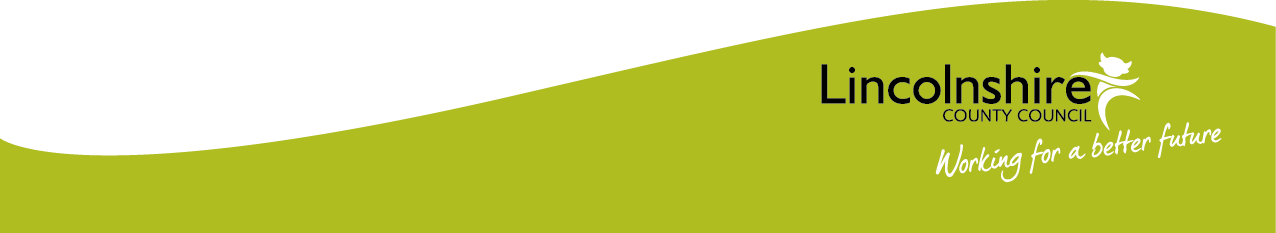 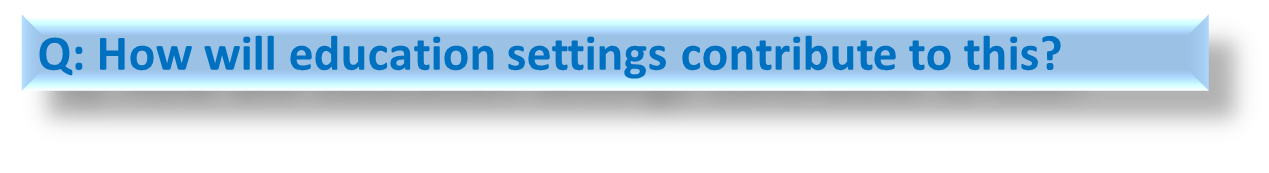 Priority 4 - Health
National Priority: Tackling health and care inequalities for autistic people

Lincolnshire Application of Priority:
1. Further develop NICE compliant assessment and diagnostic pathways for children, young people and adults, which are simple to access and understand
2. Support mainstream health and care services to provide person centred reasonable adjustments to enable autistic people to access the care and treatment that they require
3. Actively challenge mainstream services where autism diagnosis (or lack of diagnosis) is perceived as a barrier to access to prevent 
discriminatory practice
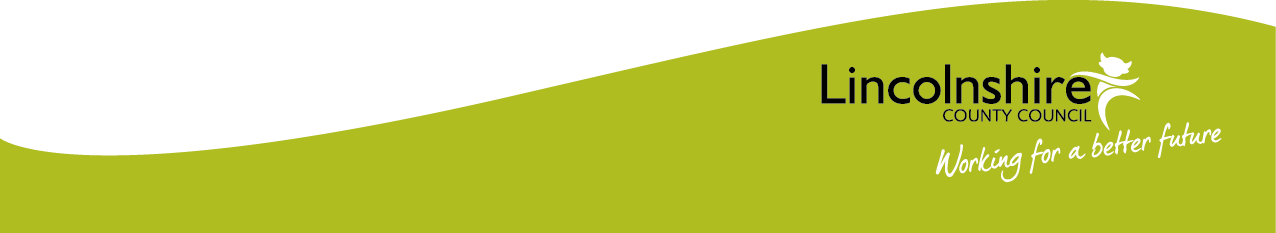 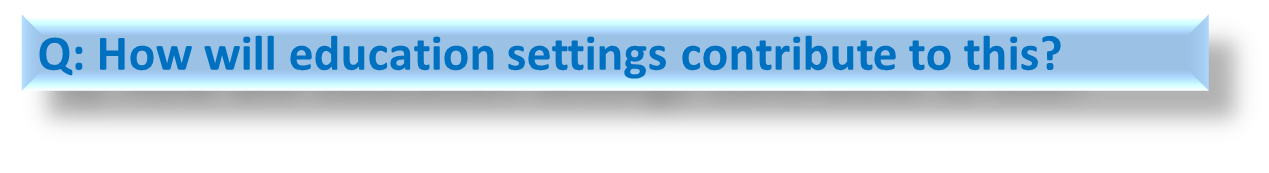 Priority 5 - Health
National Priority: Building the right support in the community and supporting people in inpatient care

Lincolnshire Application of Priority:
1. Co-design and develop all age community based specific autism support that can be accessed by autistic people, families and carers when they need it.
2. Ensure access to specialist support offers when needed, within community or inpatient services which can consider the specific needs of autistic people
3. Easy access to personalised proactive and intensive support for autistic individuals within the community who are in mental health crisis
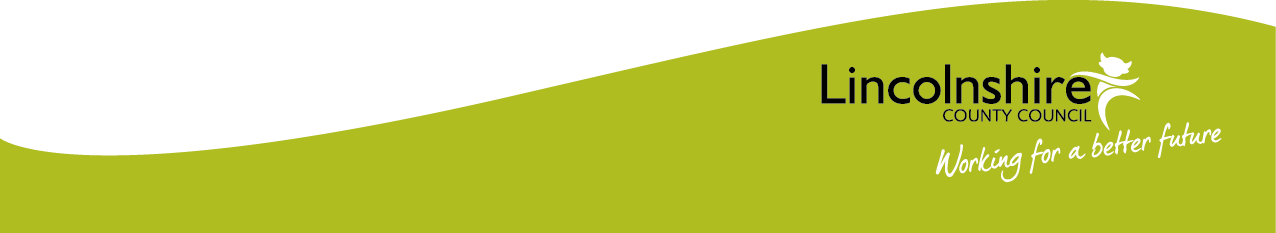 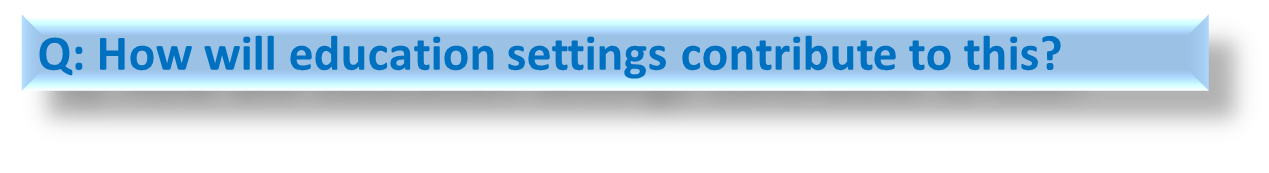 Priority 6 - Police
National Priority: Improving support within the criminal and youth justice systems

Lincolnshire Application of Priority:
1. Support Lincolnshire criminal and youth justice systems to recognise autistic presentations and to provide person centred reasonable adjustments in response to these
2. Raise awareness within Lincolnshire criminal and youth justice systems of specific vulnerabilities of some autistic people to becoming the victims of crime
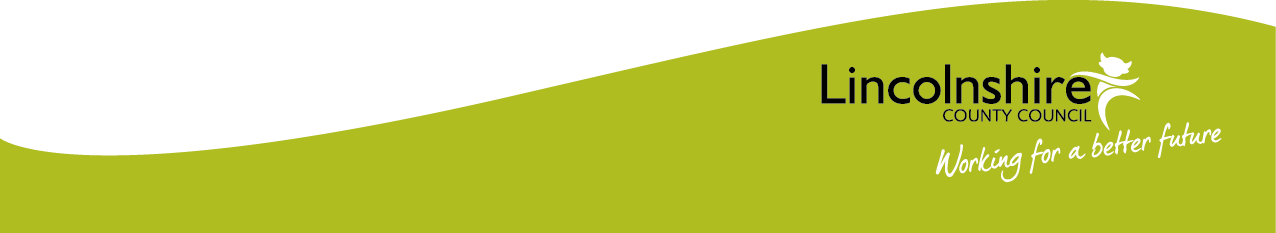 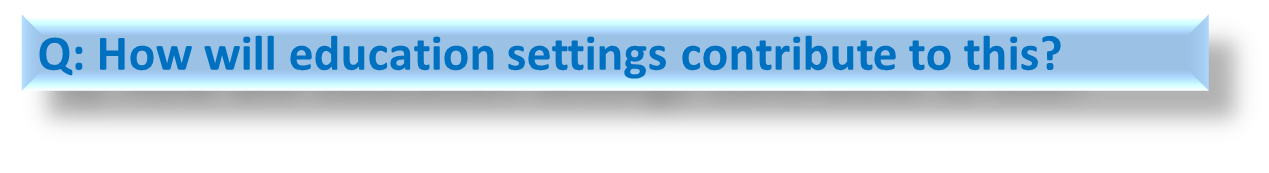 General Feedback
Please provide any general feedback on the strategy from an educational perspective.

Many thanks for your participation.
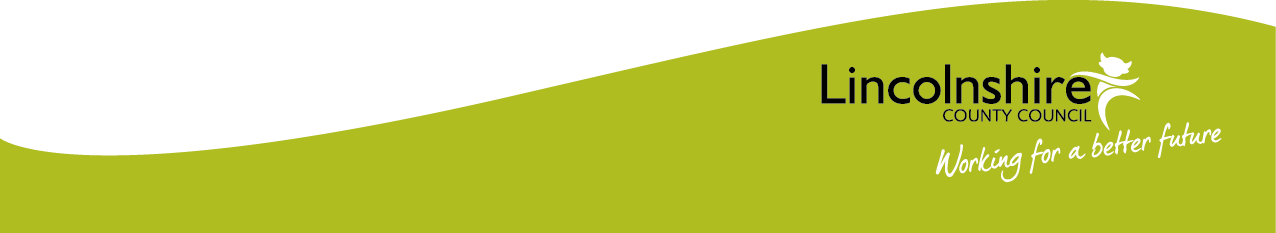